Trump
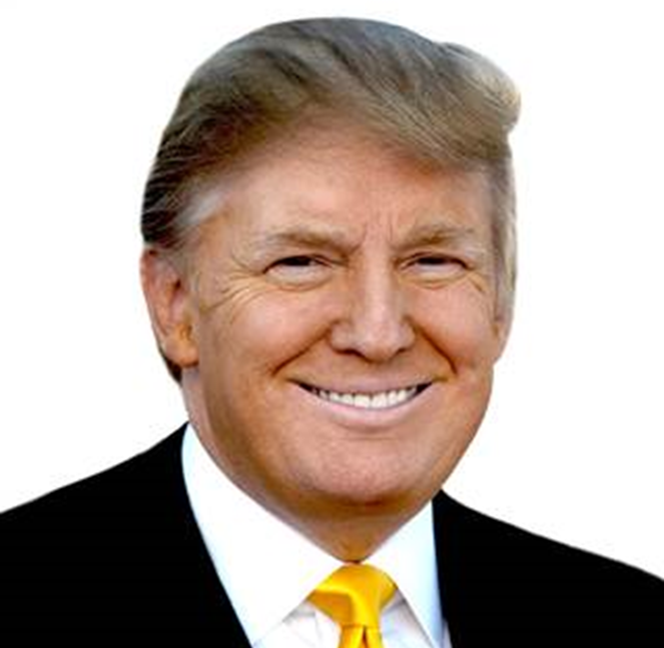 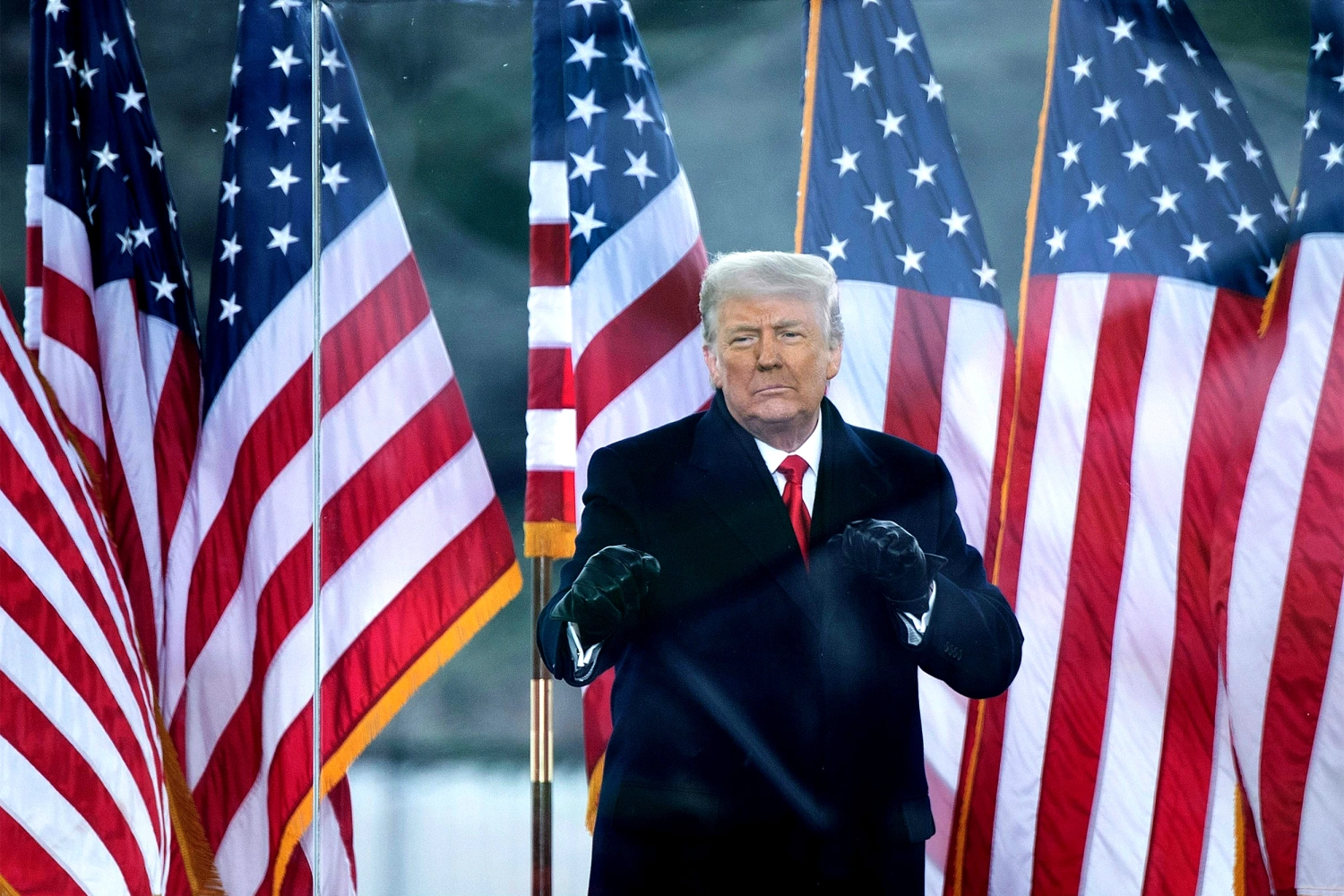 The Crisis in US DemocracyIs Trump the demagogue the founders feared?
“…it has been fully confirmed by experience that they are daily misled into the most baneful measures and opinions by the false reports circulated by designing men, and which no one on the spot can refute.” ~Elbridge Gerry, May 31, 1787
The Records of the Federal Convention of 1787, ed. Max Farrand (New Haven: Yale University Press, 1911). Vol. 1.
https://oll.libertyfund.org/title/farrand-the-records-of-the-federal-convention-of-1787-vol-1#Farrand_0544-01_457
“…of those men who have overturned the liberties of republics, the greatest number have begun their career by paying an obsequious court to the people; commencing demagogues, and ending tyrants.”

Hamilton, Federalist No. 1
Avalon Project, https://avalon.law.yale.edu/18th_century/fed01.asp
The Big LieInformation on Investigations, Court Cases…
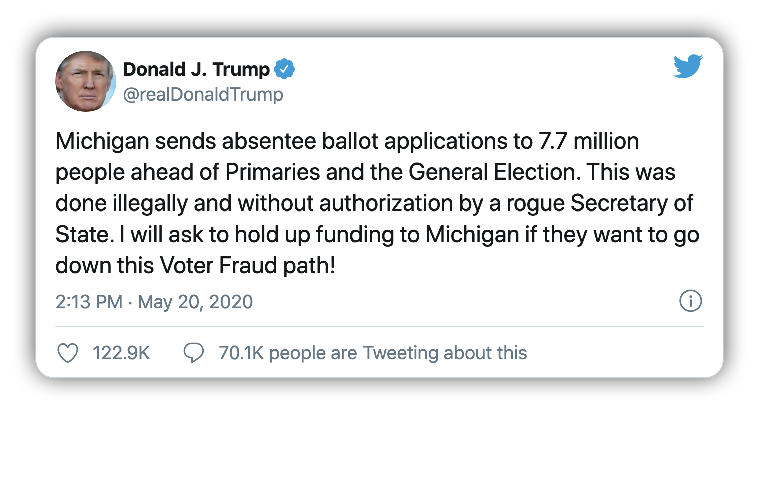 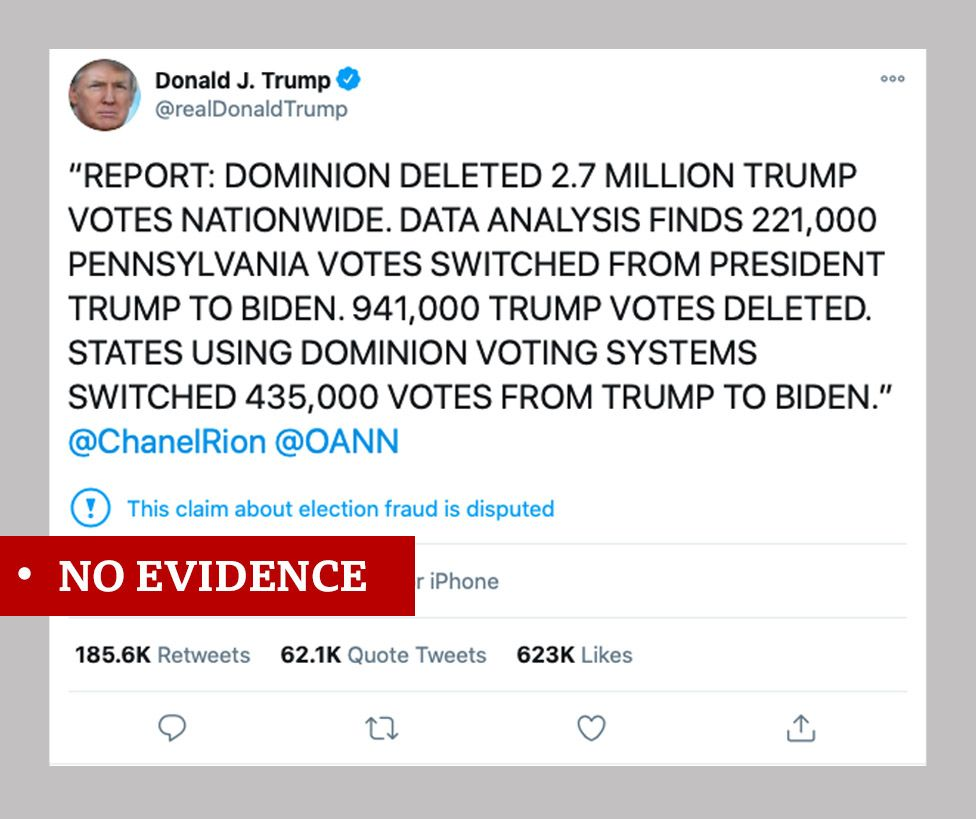 January 6, 2021(about 650 arrests as of November 2021)
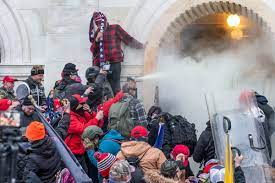 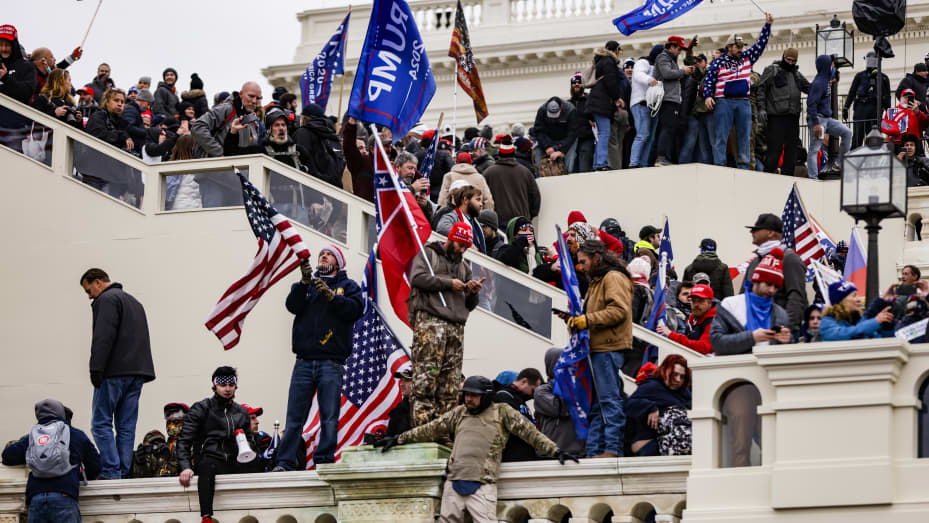 House Select Committee to Investigate the Attack on January 6
Chair Bennie Thompson (D-MS)
Vice Chair Lynne Cheney (R-WY)
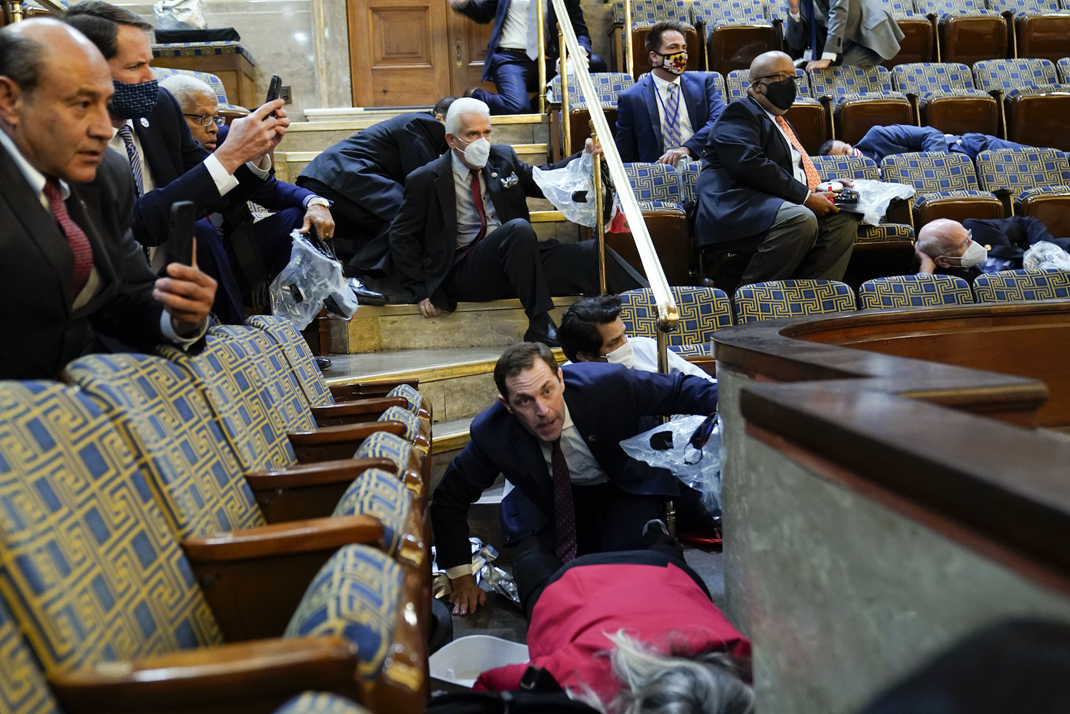 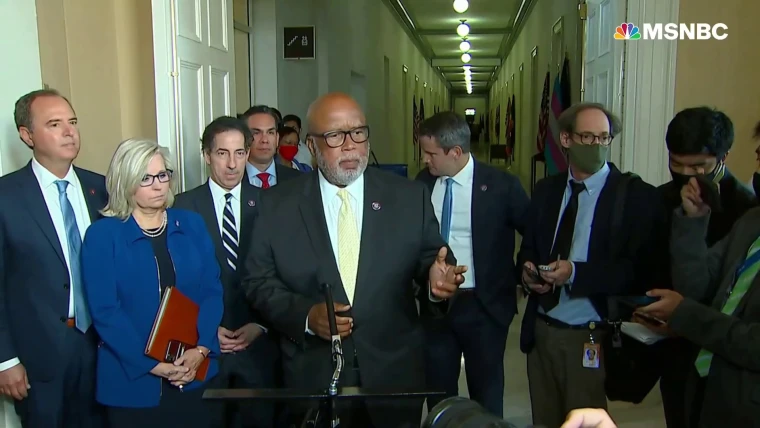 What Comparative Politics Tells Us…
Party or leader							Followers refuse to
claims only it/he						accept opposition elected
can be trusted							officials, reject facts; 
(discredits independent news)					only have faith and loyalty 								to leader



Party or leader
declares electoral 		Followers	          		Followers lose
fraud where there		believe the 	          		faith in electoral
is none				election was	         	 	system and the
				stolen		          		need for 										elections		


				
				Belief that since an 				End of free
				election was stolen 				and fair
				from them, they can				elections;
				justifiably steal the next one			violence;										collapse of
										democracy
A Coup Attempt? (reference)
Charges of fraud before the election
Refusal to accept election results
Charges of fraud after the election
Encouraging protestors to confront Congress during electoral vote count
Meetings with President and senior officials to discuss a plan to reject election outcome/electoral votes Eastman Memo
Phone calls from the president to election officials in key states encouraging them to reject the election results or to “find more votes”
Presidential encouragement to VP to reject election outcome
Republican attempt to reject electoral votes of key states 
Firing of officials who oversaw election
Firing of officials who would oversee protection of capitol building/region
Delay in sending reinforcements to capitol after rioting began
Presidential and Republican support for rioters on January 6 and after
Firings/Resignations After November 2020 Election(officials related to election, capital security issues) (reference)
11/9: Richard Pilger, Justice Dept. Election Crimes Division head
11/9: Secretary of Defense Mark Esper
11/10: Jen Stewart, DoD Chief of Staff
11/10: Alexis Ross, DoD Deputy Chief of Staff
11/10: Undersecretary f Defense for Intelligence and Security Joseph Kernan
11/10: Acting Undersecretary for Defense for Policy James Anderson
11/12: Asst. Secretary for Cybersecurity at CISA Bryan Ware
11/17 Chris Krebs, Director Cybersecurity and Infrastructure Security Agency
12/15: Resignation of Attorney General William Barr
Populist Nationalism orNeo-Authoritarianism (reference)
To Establish Authority
To Delegitimize Opponents
Personalistic Rule
Conspiracy Theories
“Alternative Facts”
Attacks on the Press
Attacks on Institutions
Identity-based nationalism (Us vs. Them)
Scapegoating
Trolling of Critics/Rivals
Encouraging Violence against Press and Political Opponents
Calls for Jailing Political Opponents
Declaration of Fraud at Elections that Don’t Go as Planned
Vaccination Rates and PolarizationOver 600,000 deaths and vaccines sitting in refrigerators
Electoral College 2020
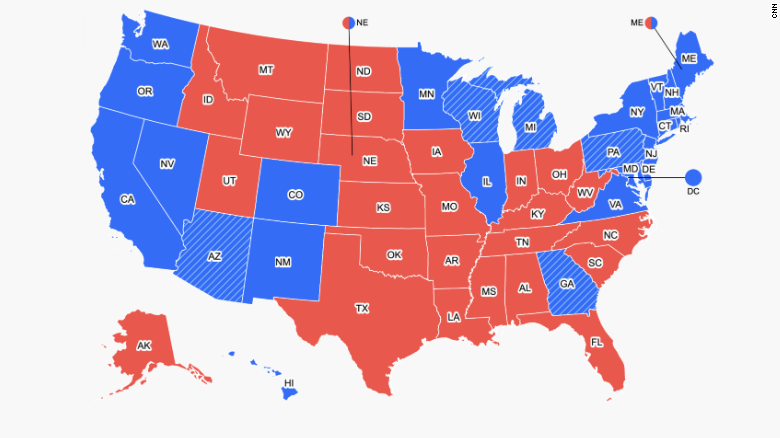 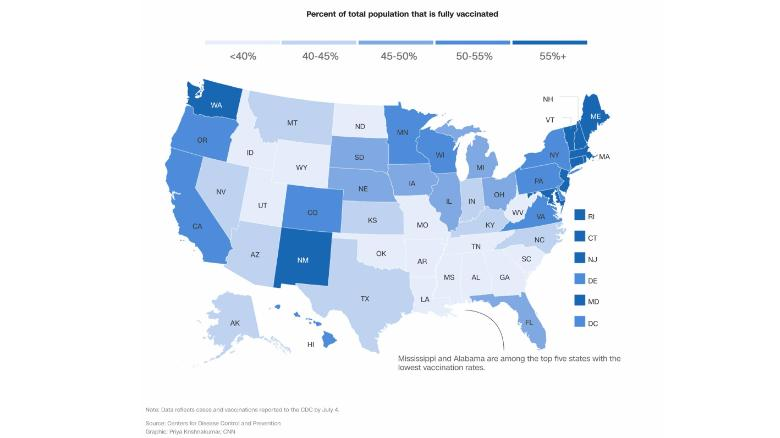 Another Look
Trump
Election of 2016
Policy
Trump Style
Bigger Issues?
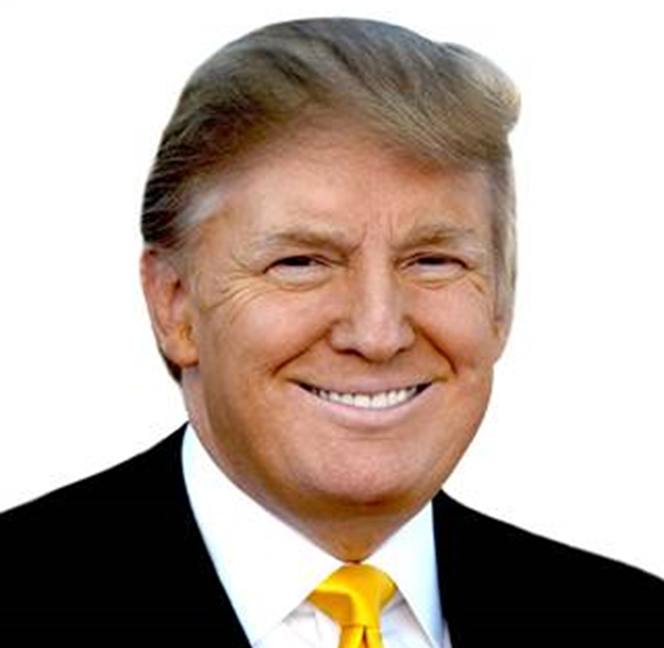 1. 2016 Election
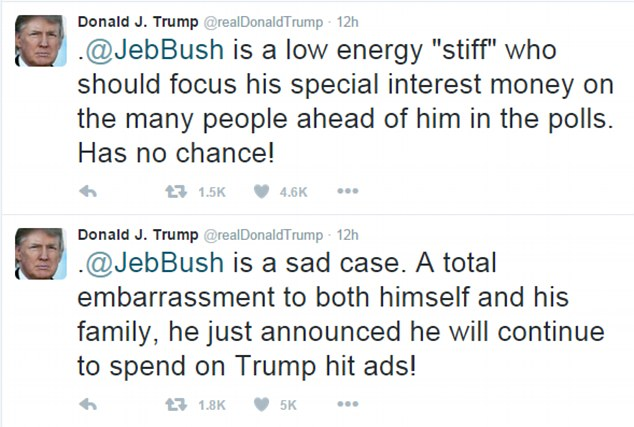 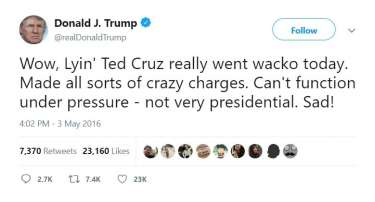 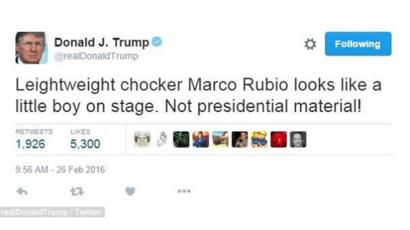 Clinton vs. Trump
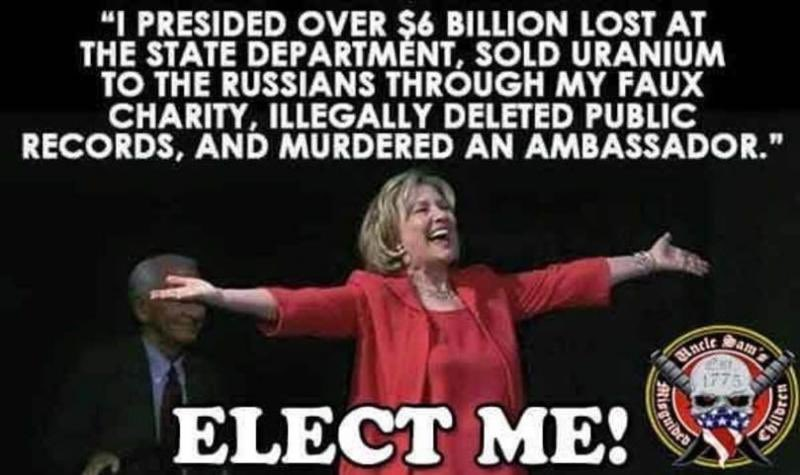 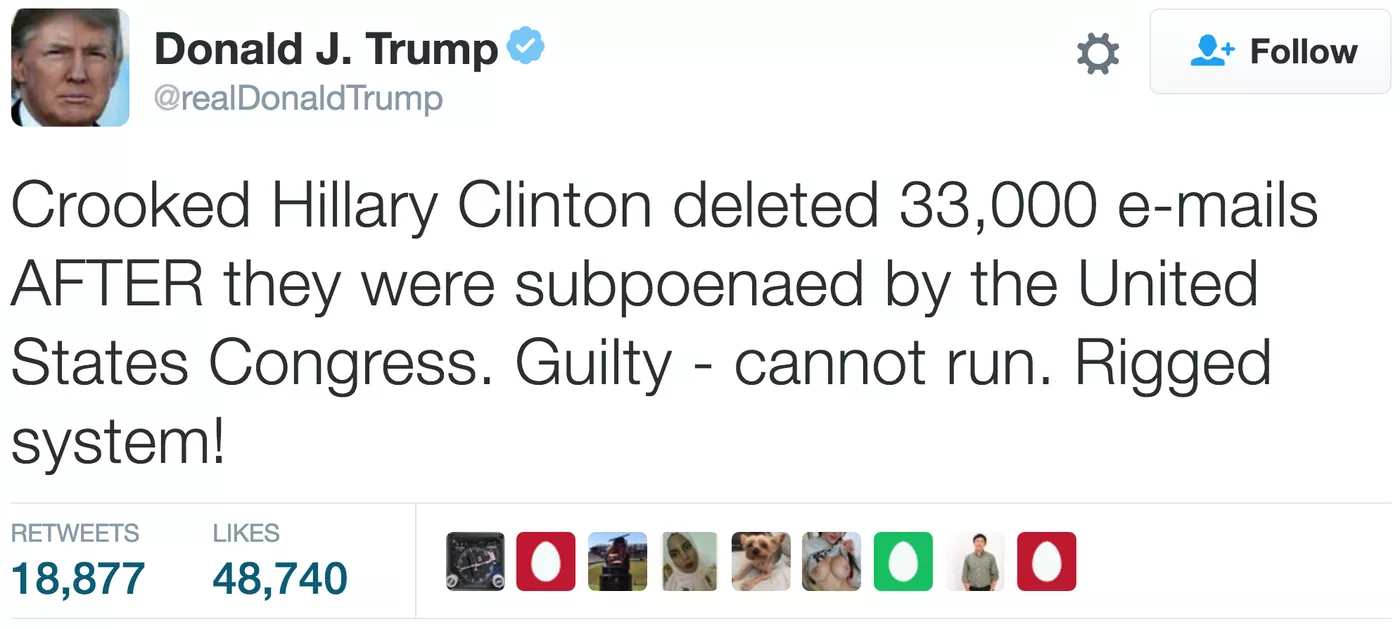 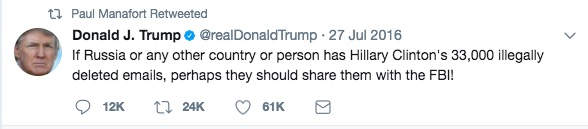 The Controversies
Access Hollywood Tape
(Trump brags about sexual assault)
Clinton Emails
(Investigated: Neither FBI nor Congress decides to take action)
Summary of the issue
State Department Inspector General Report on the Emails, May 2016
Comey Statement July 2016
Inspector General’s Report (June 2018)
The Actual Emails
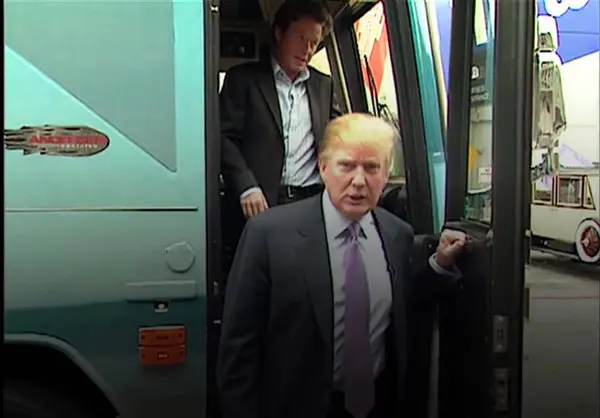 [Speaker Notes: 30,000 emails
110 had references to classified information
3 emails had classified information in them
All sent by other people to Clinton]
2016 Election
2016 Election by County
2016 By the Numbers
States that Voted for Obama and Trump
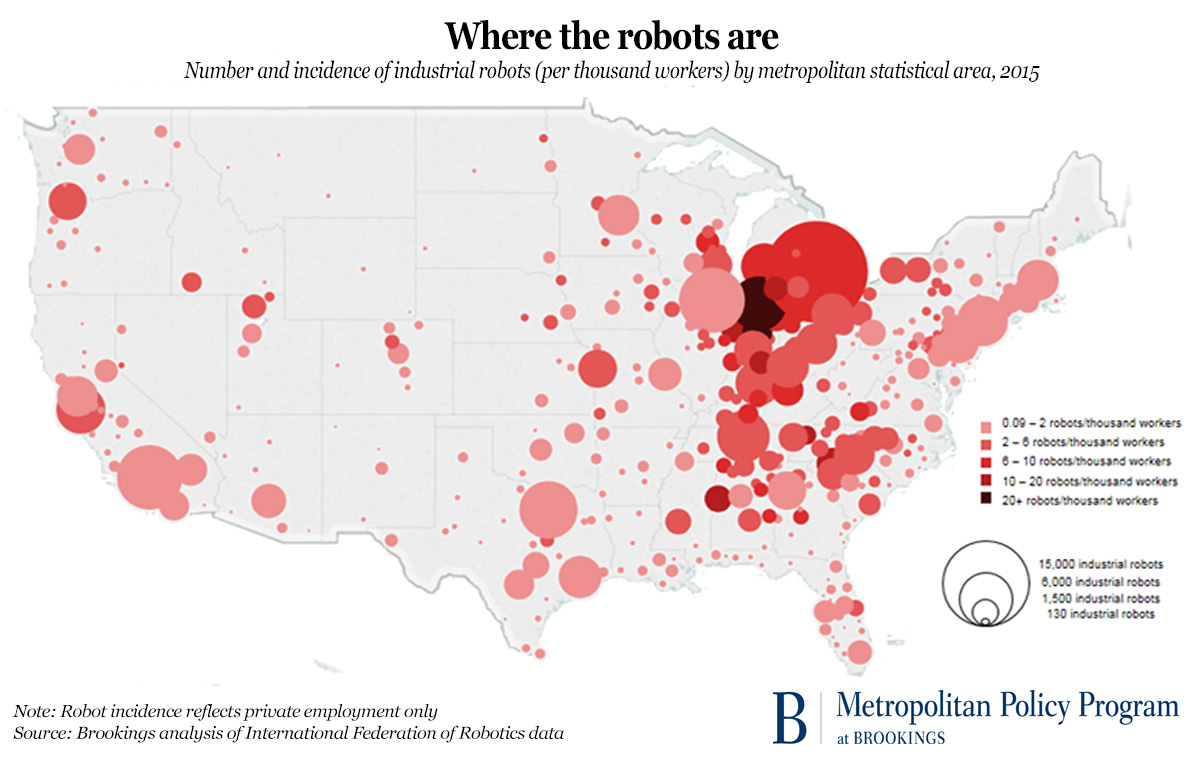 Florida
Michigan
Iowa
Ohio
Pennsylvania
Wisconsin
2016 Coalitions? (reference only)
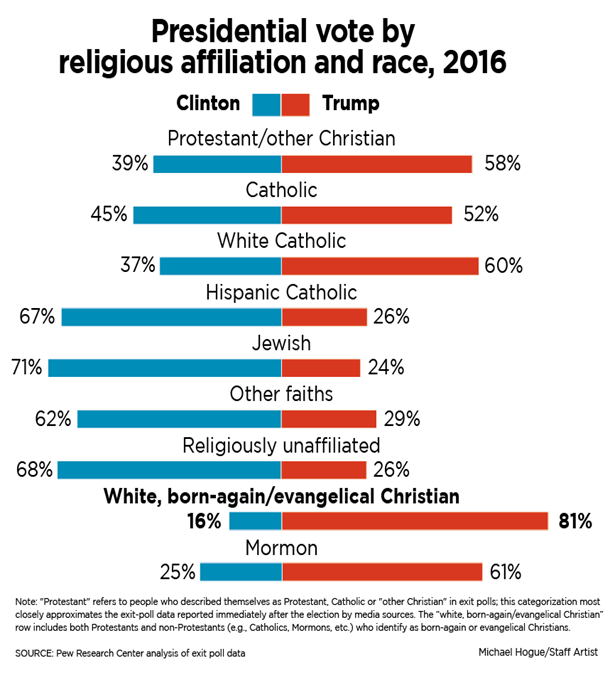 Trump Coalition
Obama/
Clinton Coalition
Evangelicals
Non-College-Educated White Men
White Southerners
Blue Collar in North and Midwest
Anti-free trade
Anti-intervention
Nationalists
White
Christian
Rural/anti-elite
Tea Party
Non-white Women
New England
West Coast
College-Educated
African-Americans
Latino-American
Asian-Americans
The Meaning of Trump(reference)
Anti-Establishment
Anti-Globalization
Three Billion New Capitalists – competition
Decline of Traditional US Manufacturing
US Education problems
Polarization
Republican Party Crisis
Demagoguery out of control
Conspiracy Theories
Social media and bullying
White Nationalism?
Christian Nationalism?
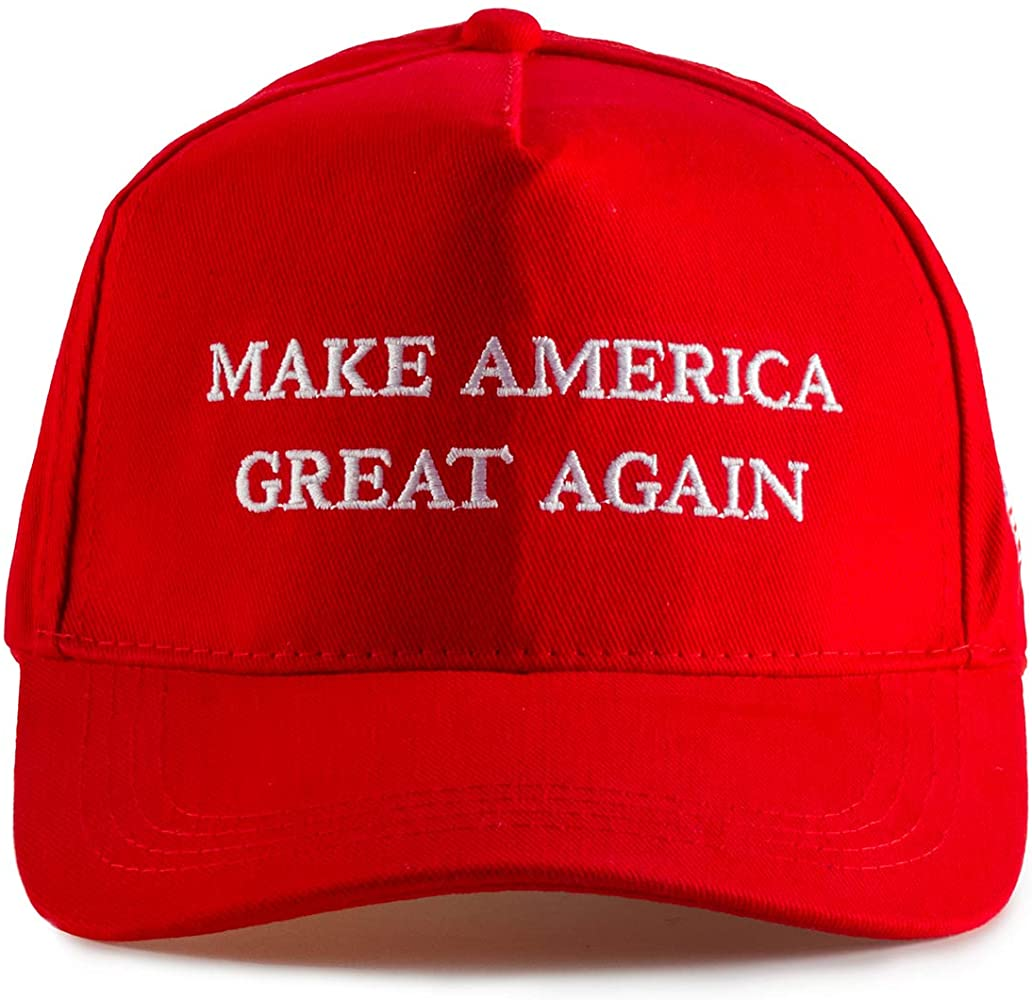 Precedents
Popular vote winner does not win electoral college (1824, 1976, 1888, 2000)
No previous governmental/military experience
Facing over 70 lawsuits
TV celebrity
Use of social media
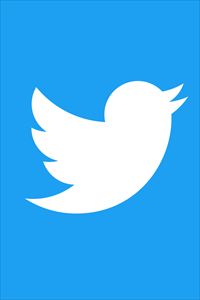 Social Media, Disinformation, and Russia
Russian Disinformation
Director of National Intelligence Report, January 2017
House Intelligence Committee Report, March 2018
Senate Intelligence Committee Reports
Senate Intelligence Committee Report April 2020







	Putin		      		Facebook CEO Zuckerberg
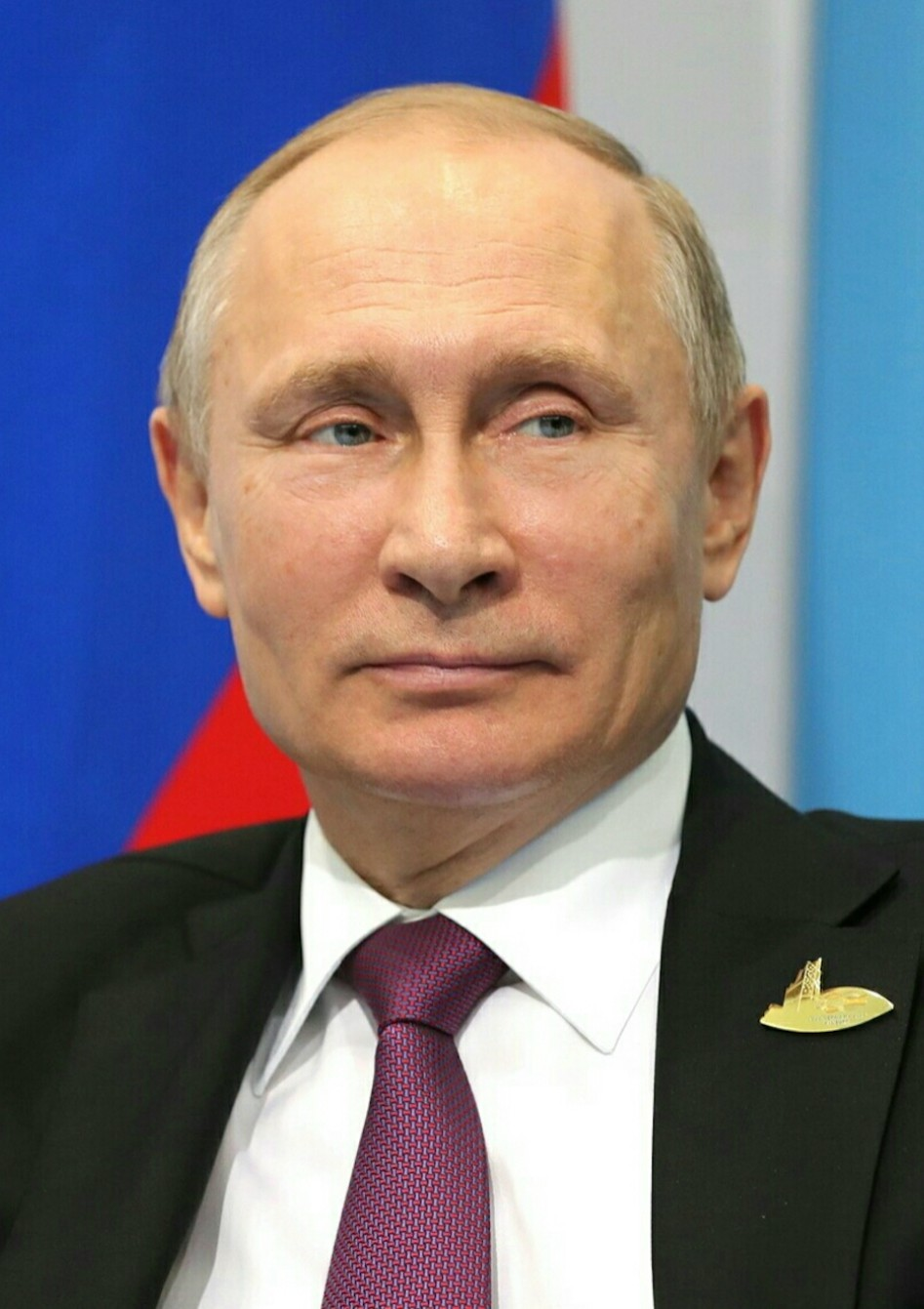 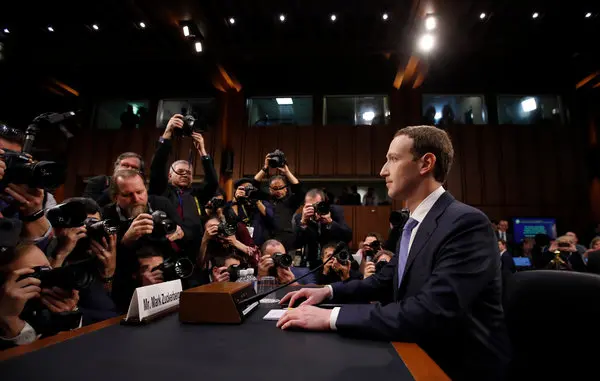 A Question
Trump Campaign?
Mueller Report, April 18, 2019Appointed May 2017
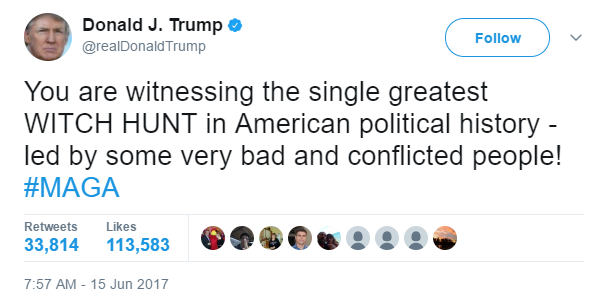 Special Counsel Robert Mueller
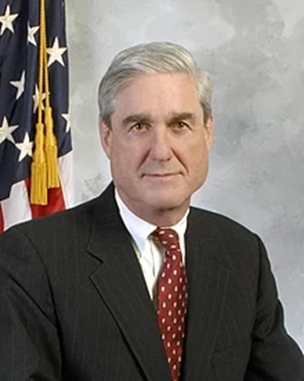 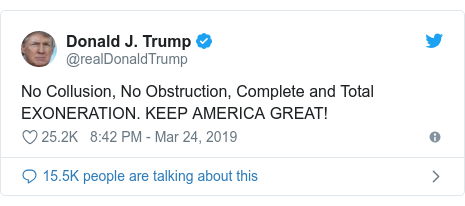 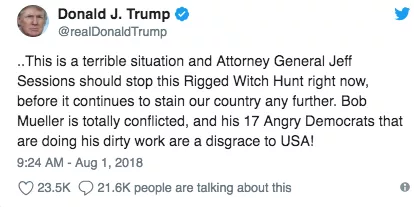 Convicted of Crimes Related to Russia Connections and financial fraud
Michael Flynn 	Paul Manafort 		Michael Cohen
National Security 	Campaign Manager		Personal Lawyer
Adviser
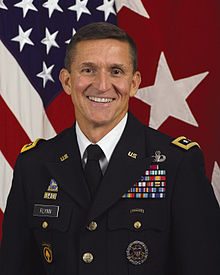 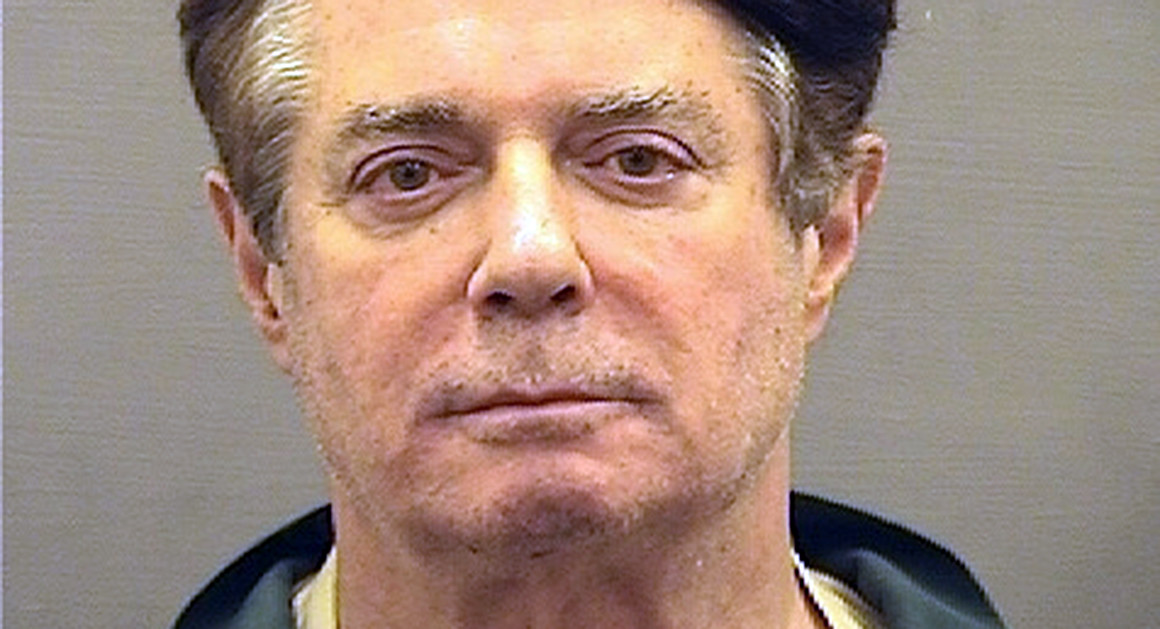 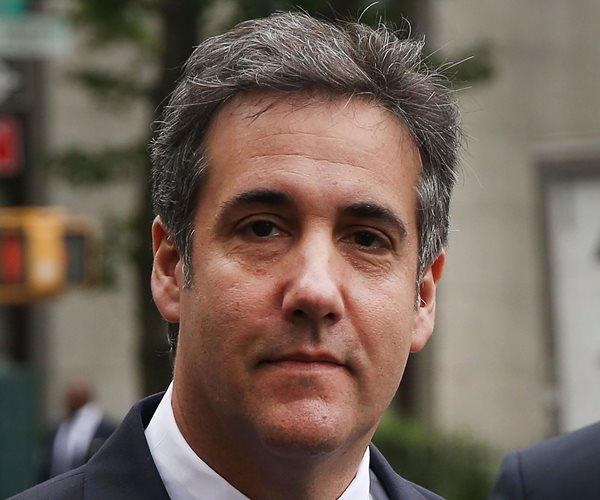 2. Trump Policies
Movement Conservative Policies






Justice 		Justice		Justice
Neil Gorsuch 	Brett 		Amy Coney
			Kavanaugh	Barrett
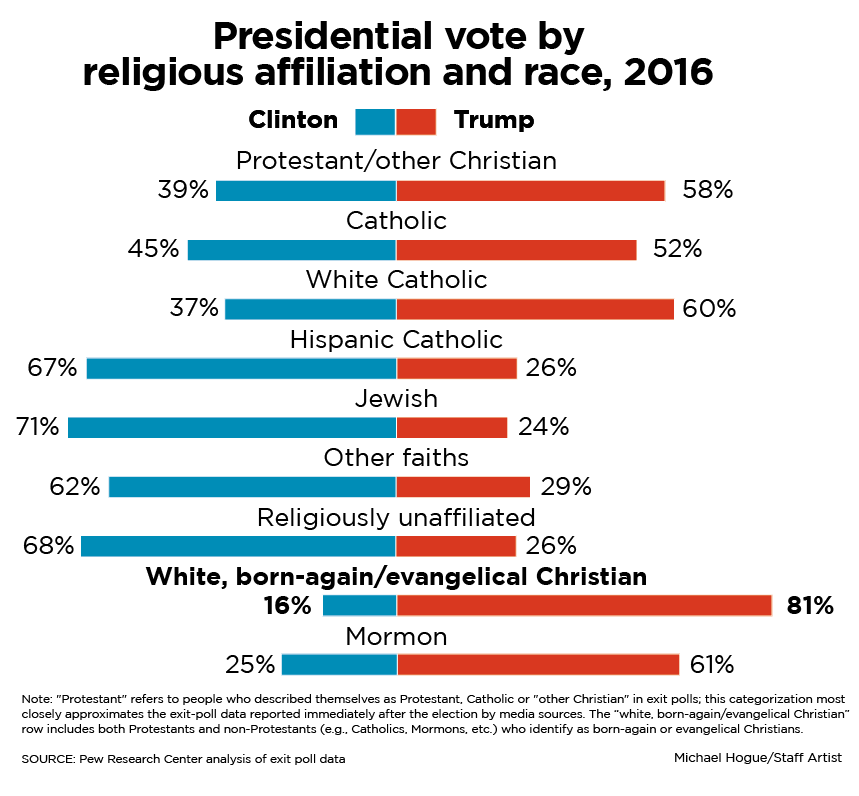 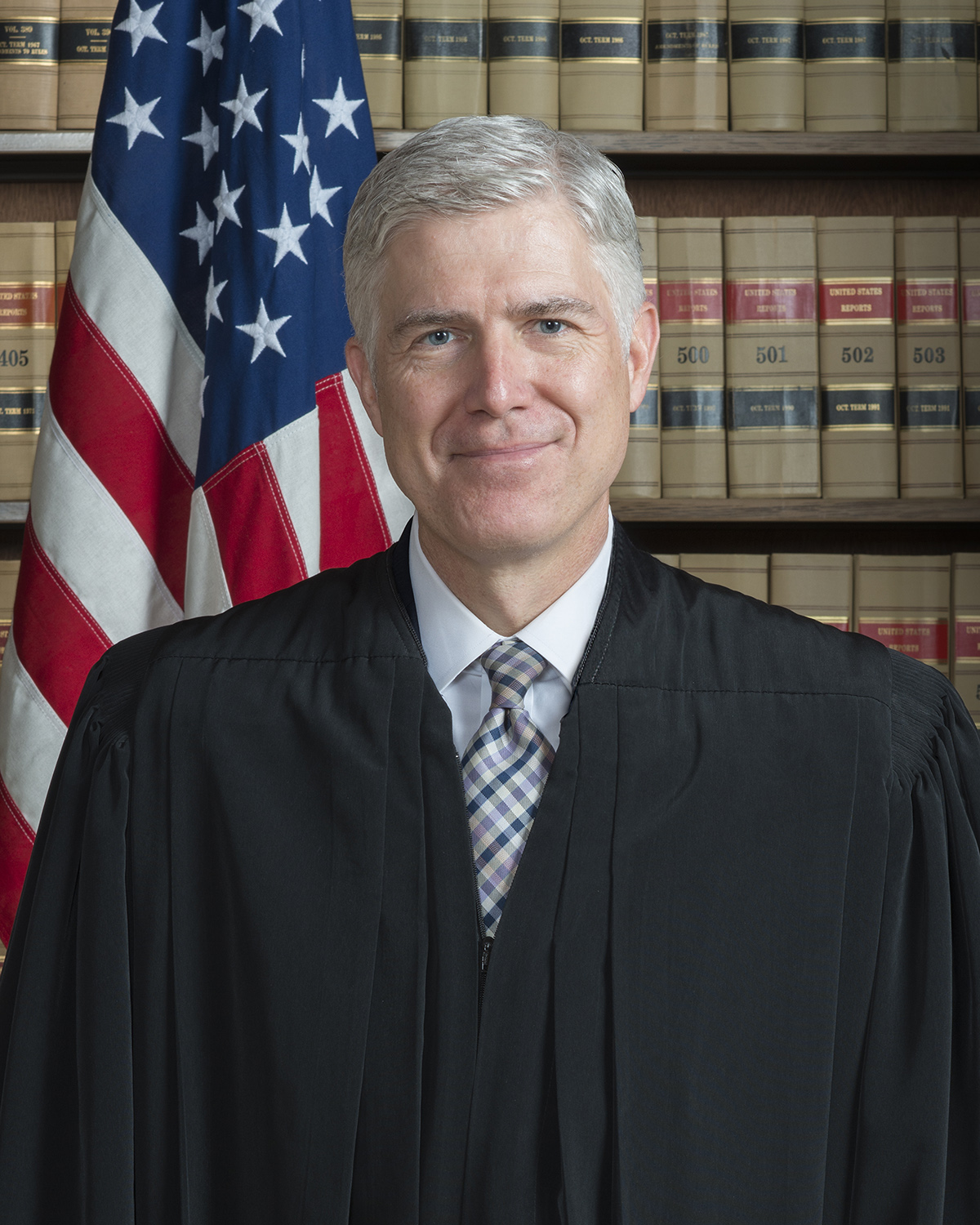 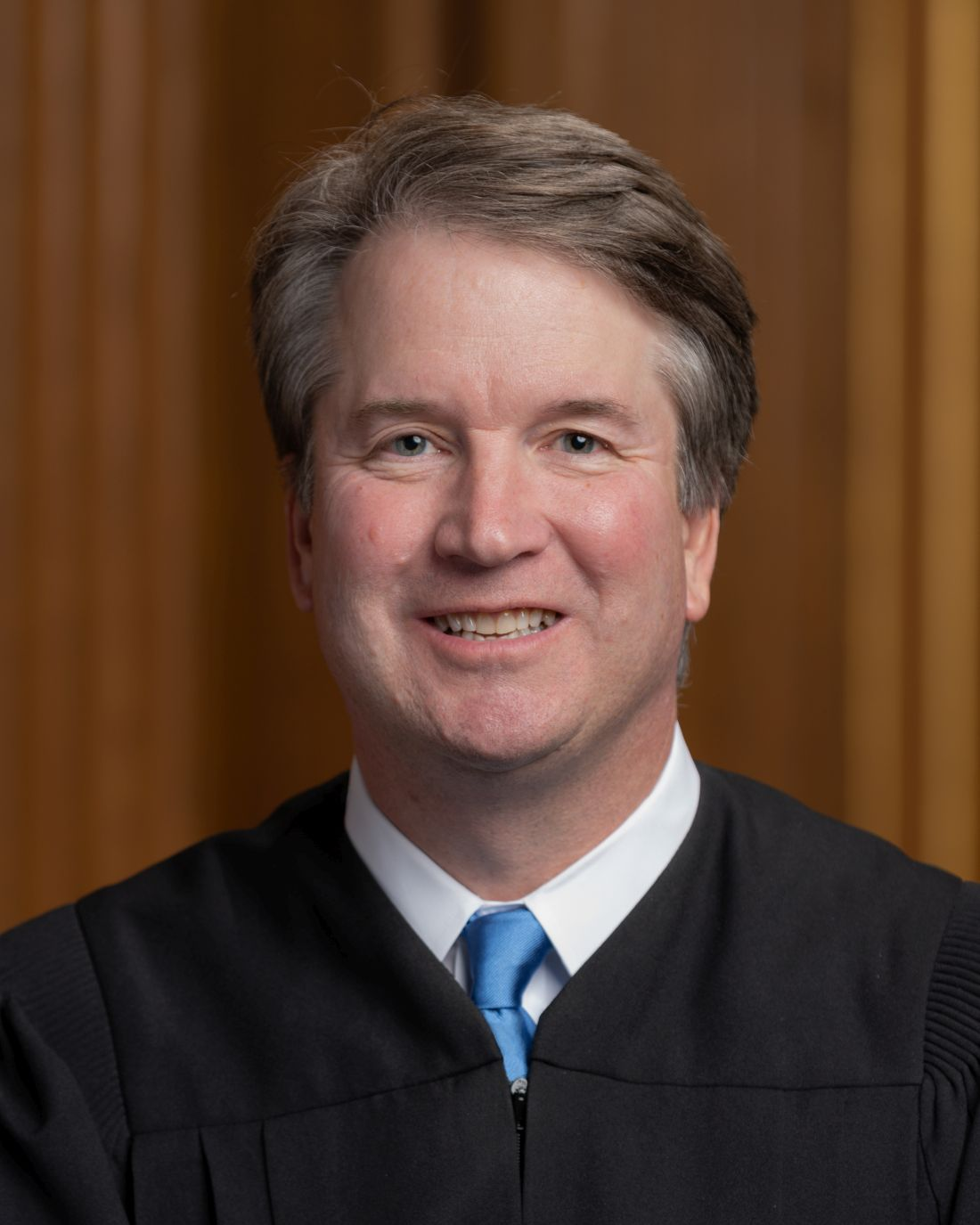 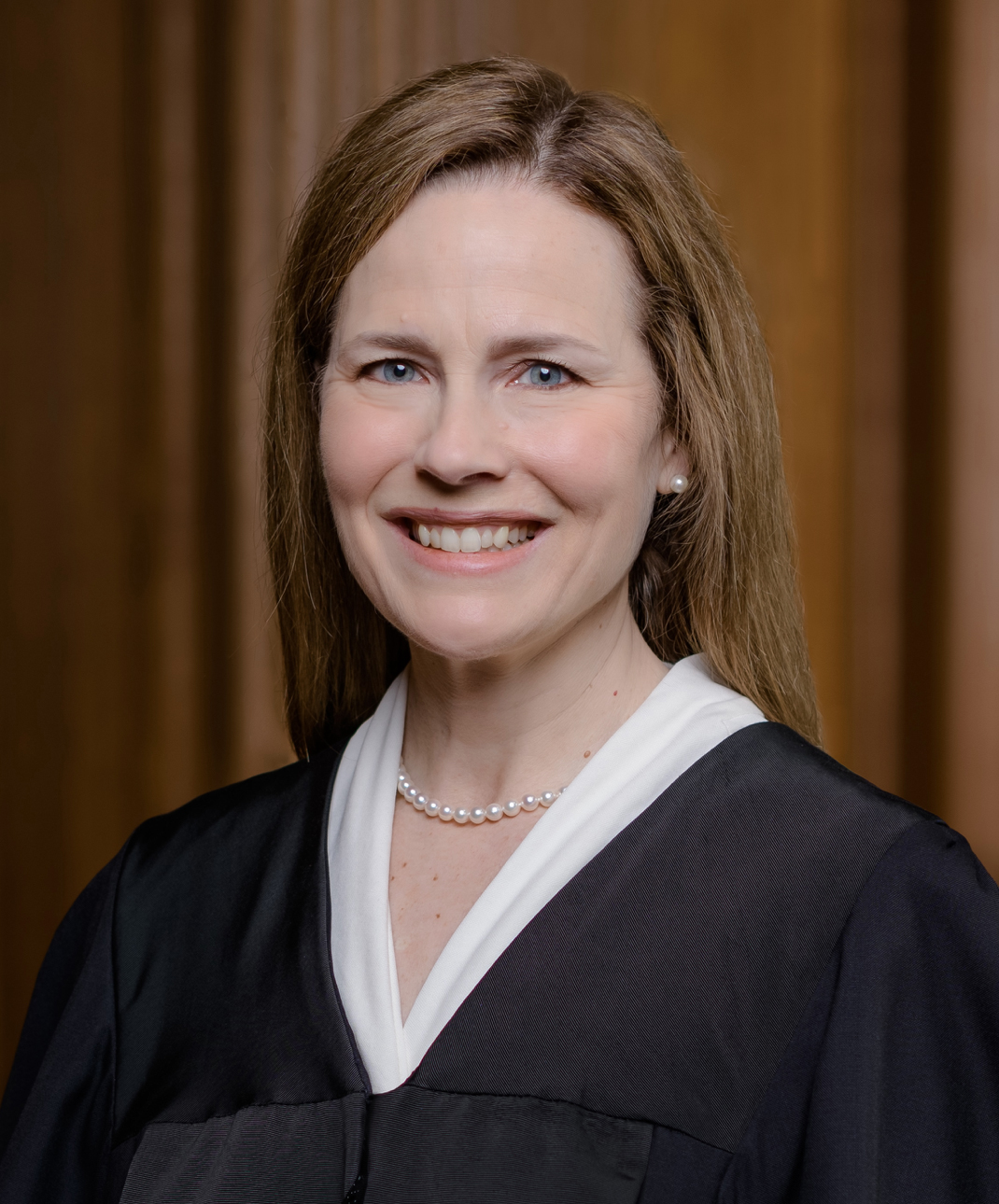 Evangelical Support
Franklin Graham
“Progressive?...That’s just another word for godless.”
May 2018
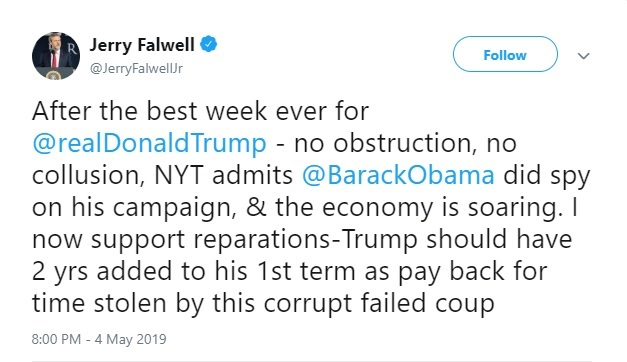 Immigration and Trade
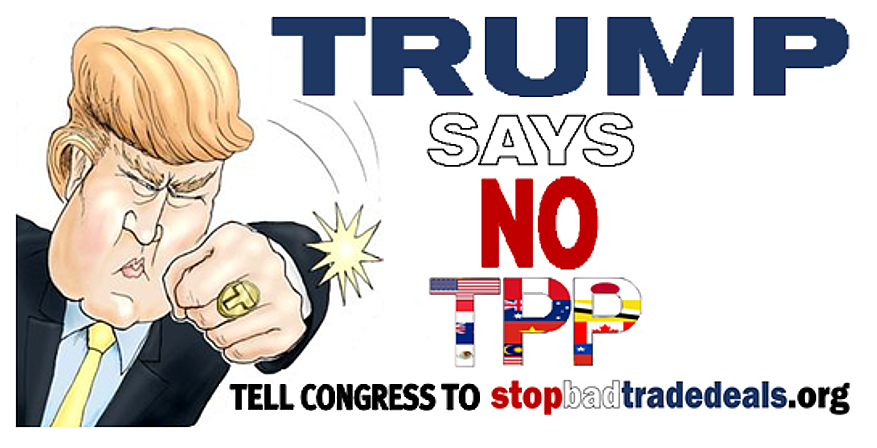 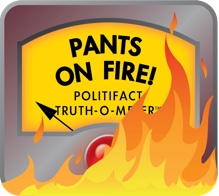 3.Trump Style: Twitter
Attack
Lying
Politifact on Trump
Washington Post Fact Checker
30,573 lies in four years
Trump vs. CDC, April 2020
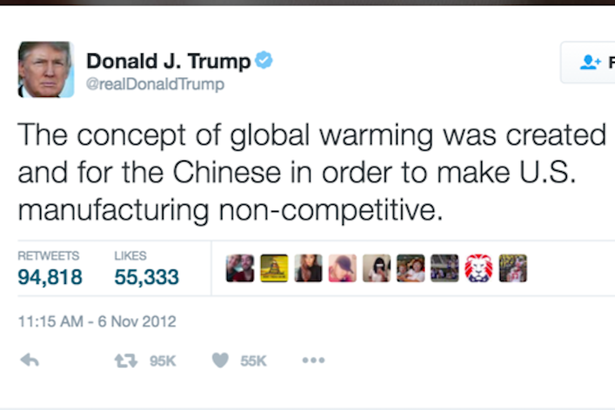 Management
Turnover in the Trump Administration
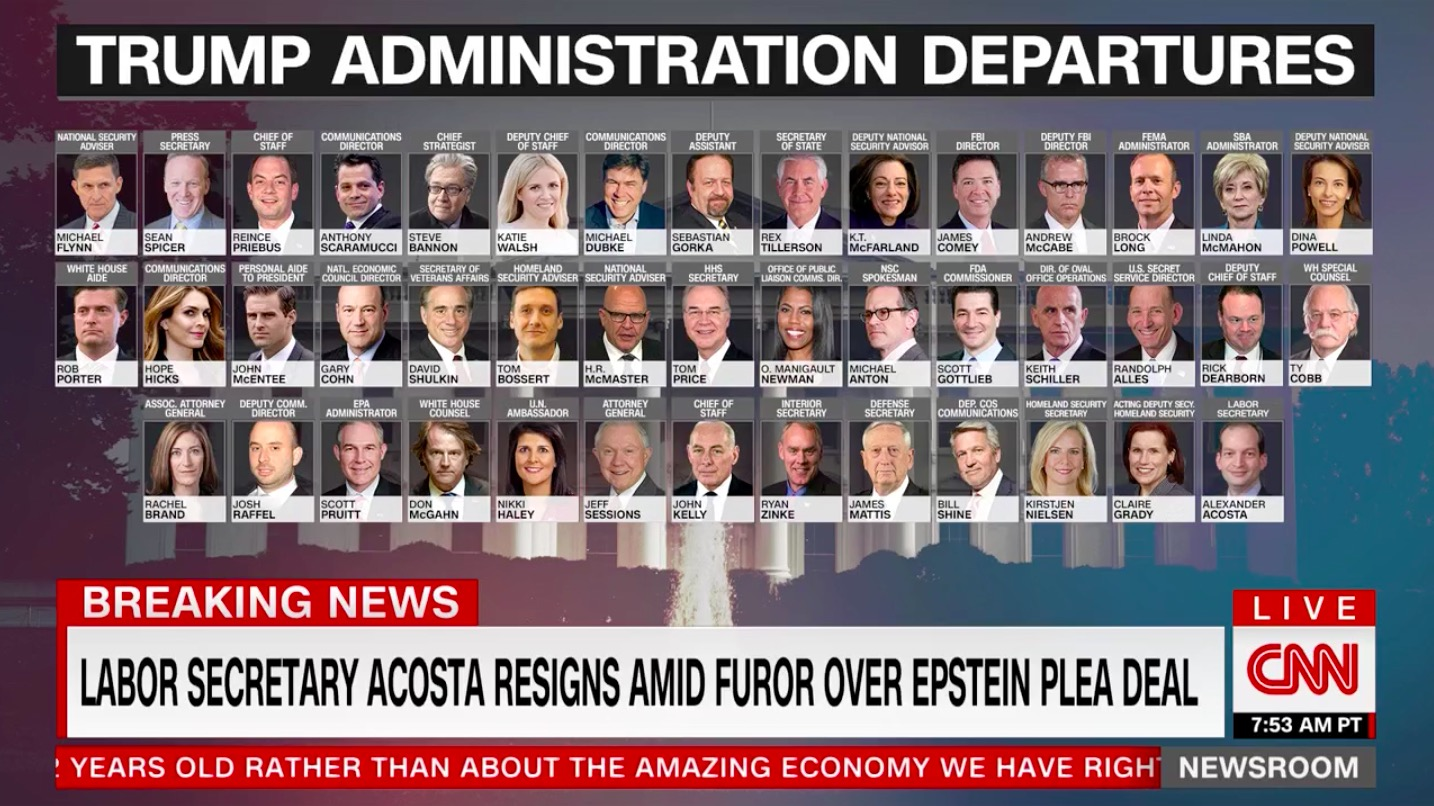 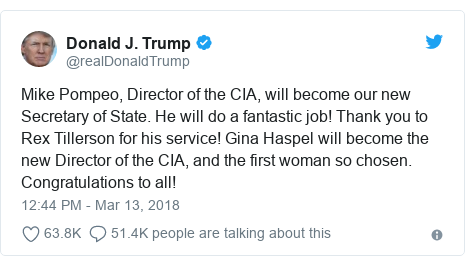 First Impeachment
Allegations against VP Joe BidenRussian Disinformation Campaign (reference)
Viktor Shokin 			VP Joe Biden 		Yuri Lutsenko
Ukraine Chief Prosecutor					Shokin Successor
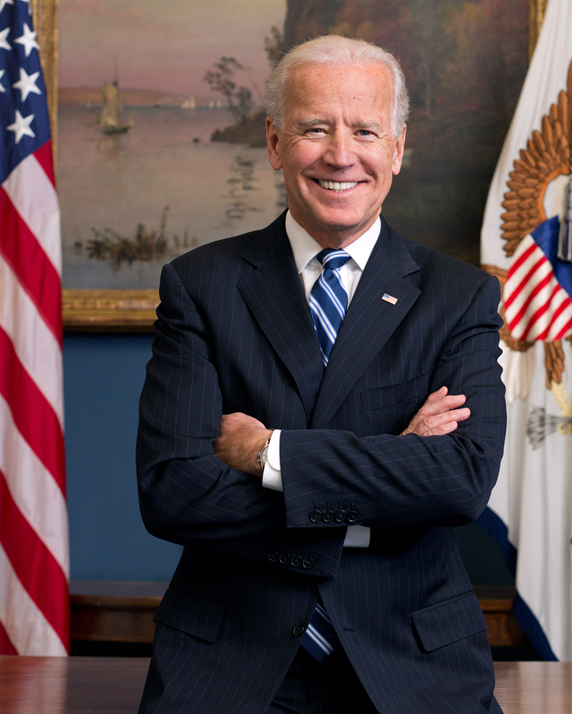 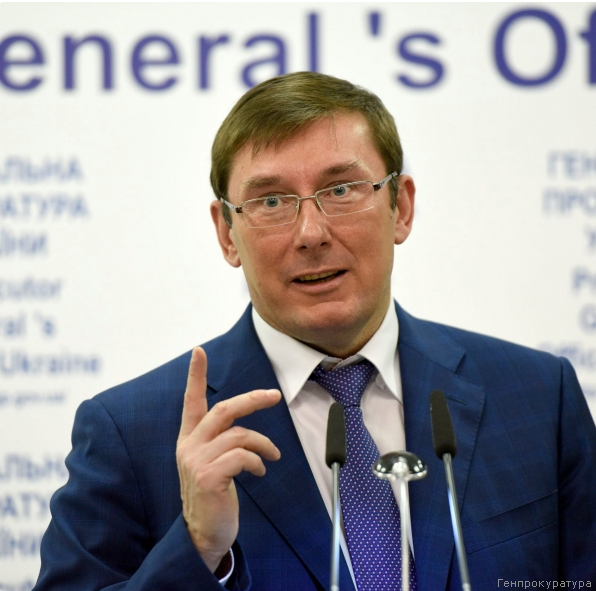 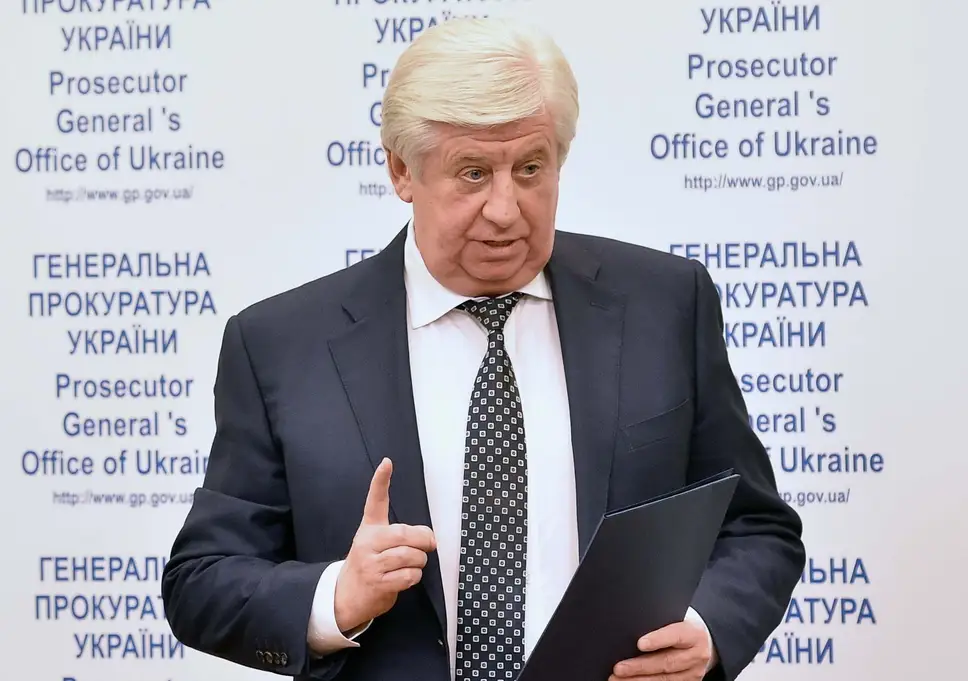 Trump and Ukraine
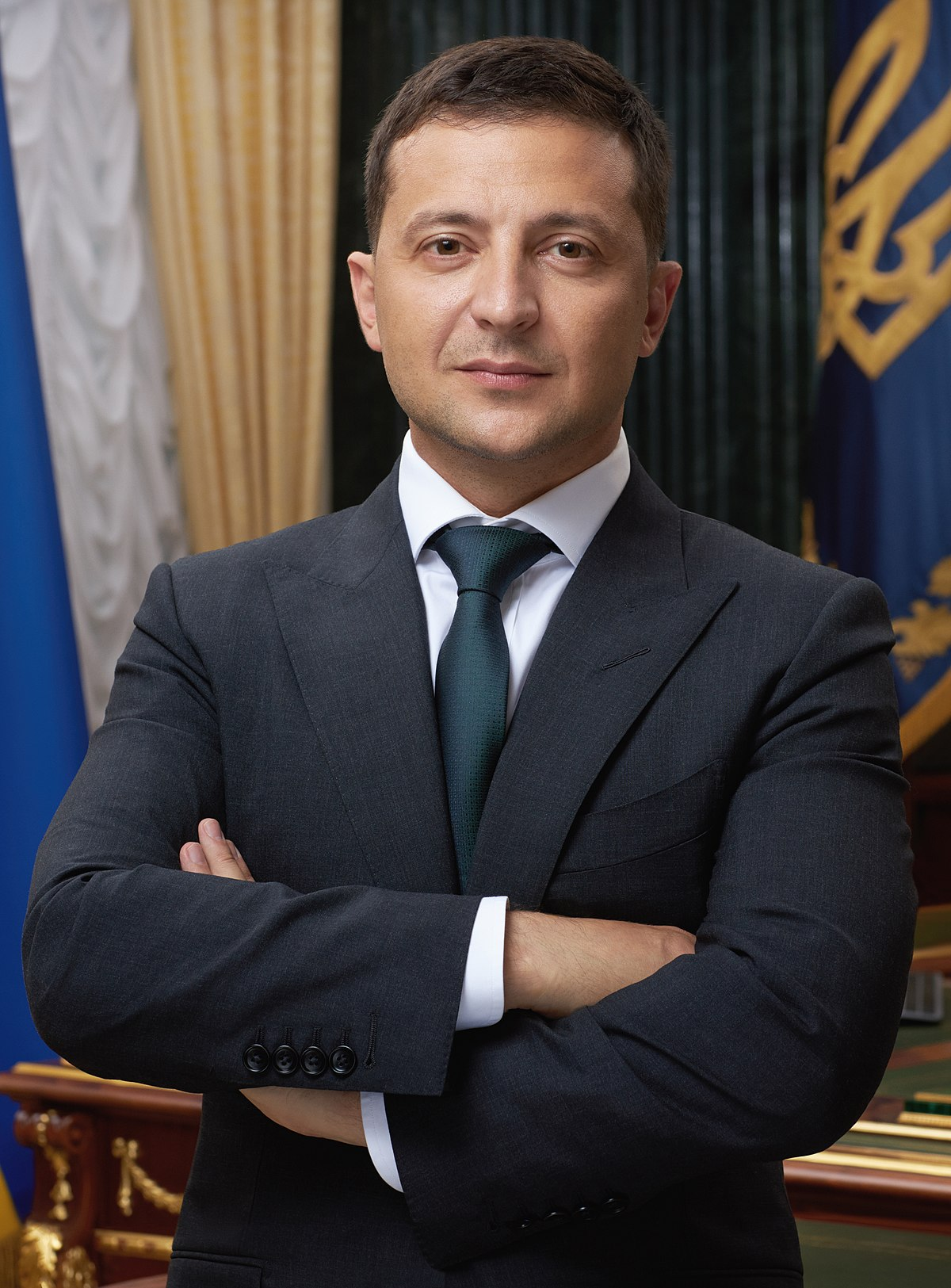 $391 million in US Aid to Ukraine
July 25, 2019 Phone Call
The Whistleblower Report 
White House Transcript 

								Pres. Volodimir Zelensky

“…I would like you to do us a favor though… The other thing, There's a lot of talk about Biden's son,. that Biden stopped the prosecution and a lot of people want to find out about that so whatever you can do with the Attorney General would be great. Biden went around bragging that he stopped the prosecution so if you ·can look into it ... It sounds horrible to me.” (pages 3-4)
First Impeachment, 2019-2020
Trump Impeached  December 18, 2019 (reference)
Articles of Impeachment against President Donald Trump
December 10, 2019 
Vote on Article One: Abuse of Power (230-197)
December 18, 2019
Vote on Article Two: 
Obstruction of Congress (229-198)
December 18, 2019
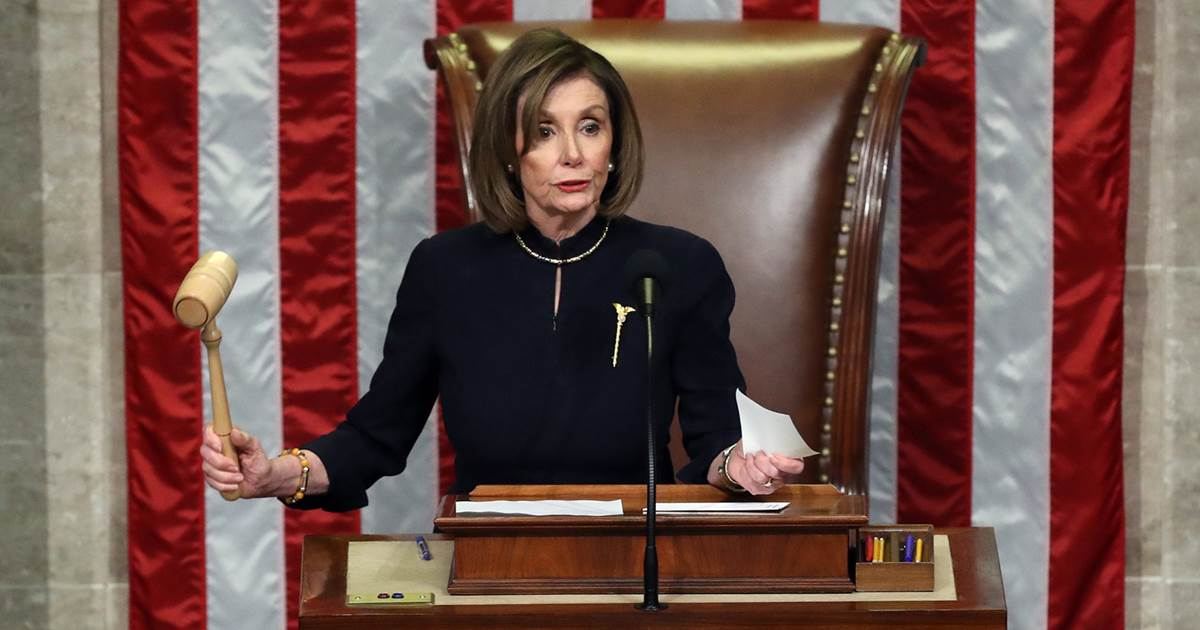 Trump Response
Refusal to allow witness testimony
Refusal to turn over documents
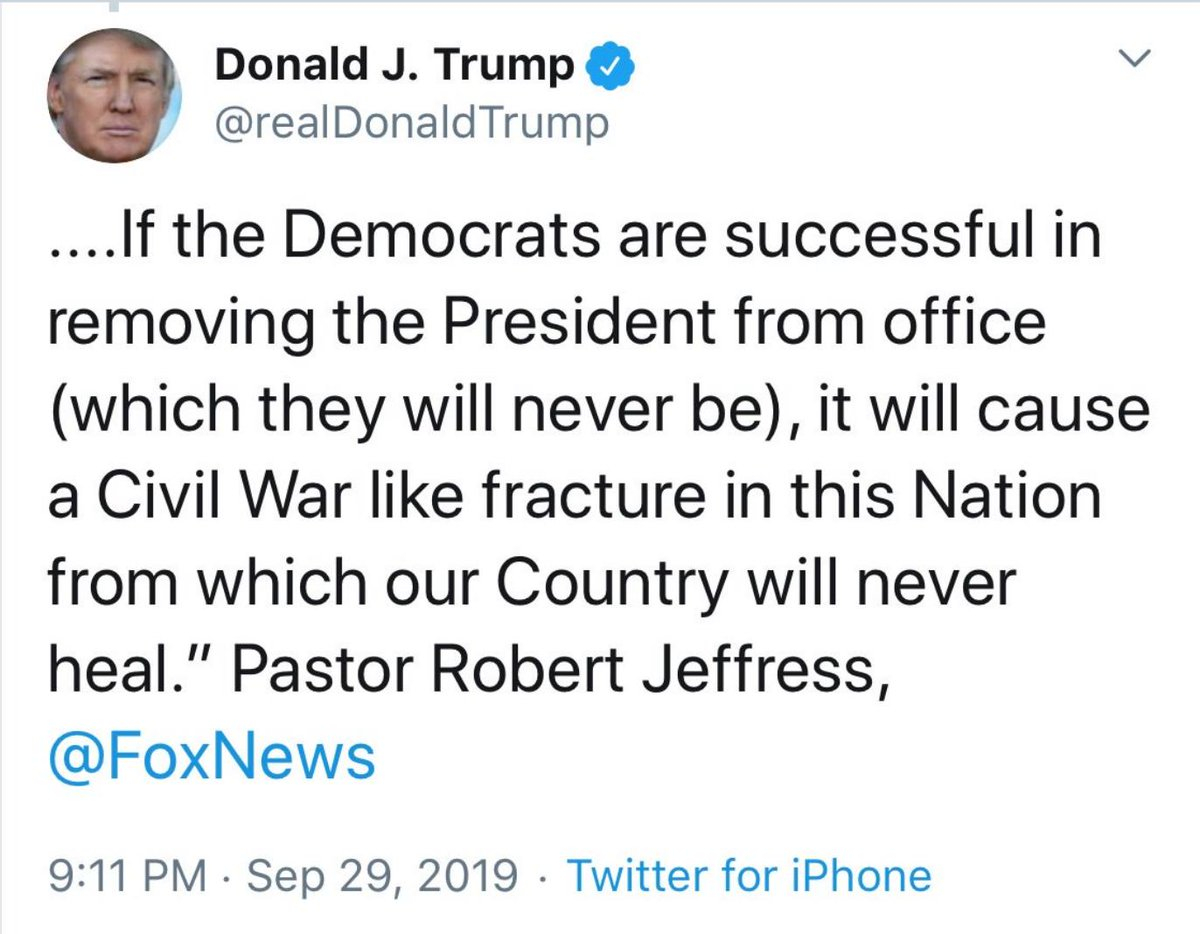 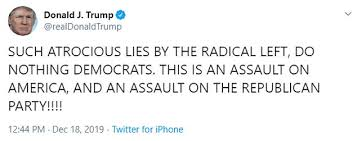 Senate Finds Trump Not Guilty
Party line votes except for Mitt Romney voting guilty on Abuse of Power charge
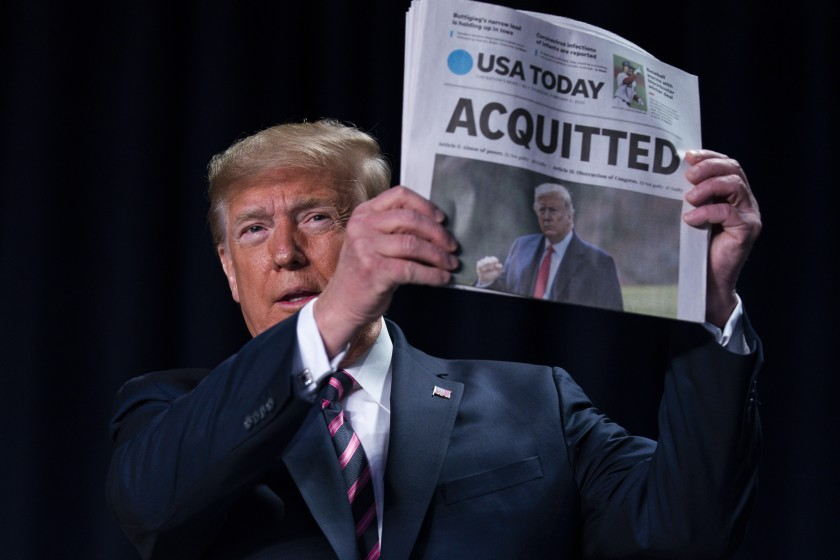 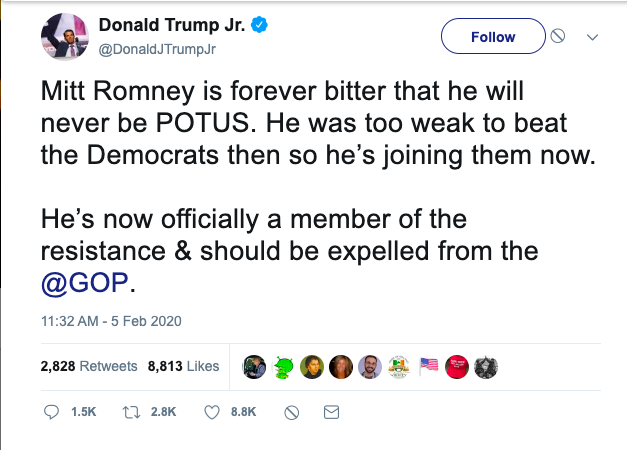 Second Impeachment:Incitement of Insurrection
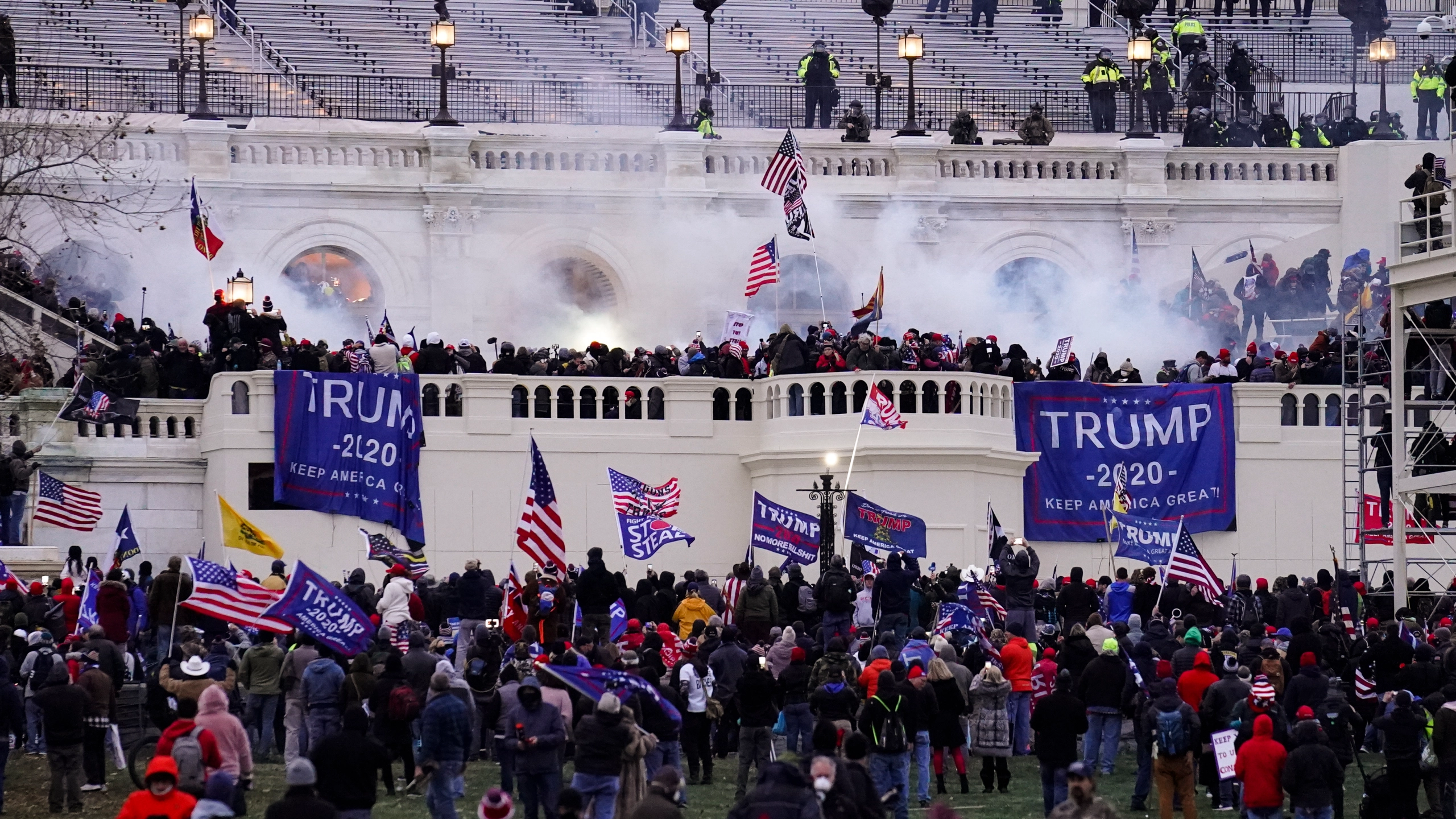 Second Impeachment
Trump Job Approval 2021
2020 Election
President Biden and VP Kamala Harris
Objections to the Electoral Votes
Objections
In writing
Signed by one member of House and one of Senate
House and Senate meets separately to consider
Majority of both House and Senate required to reject an electoral vote
1969 and 2005 challenges and rejection of challenges by each chamber
Two slates of electors?
Or none?
January 6, 2021 Certification Day
Arizona Votes Challenged
Paul Gosar (AZ) and Ted Cruz (TX)
Objection overruled 303-121 and 6-93

Pennsylvania Votes Challenged
(Scott Perry (PA) and Josh Hawley (MO)
Objection Overruled 138-282 and 7-97
January 6, 202: Certification Day
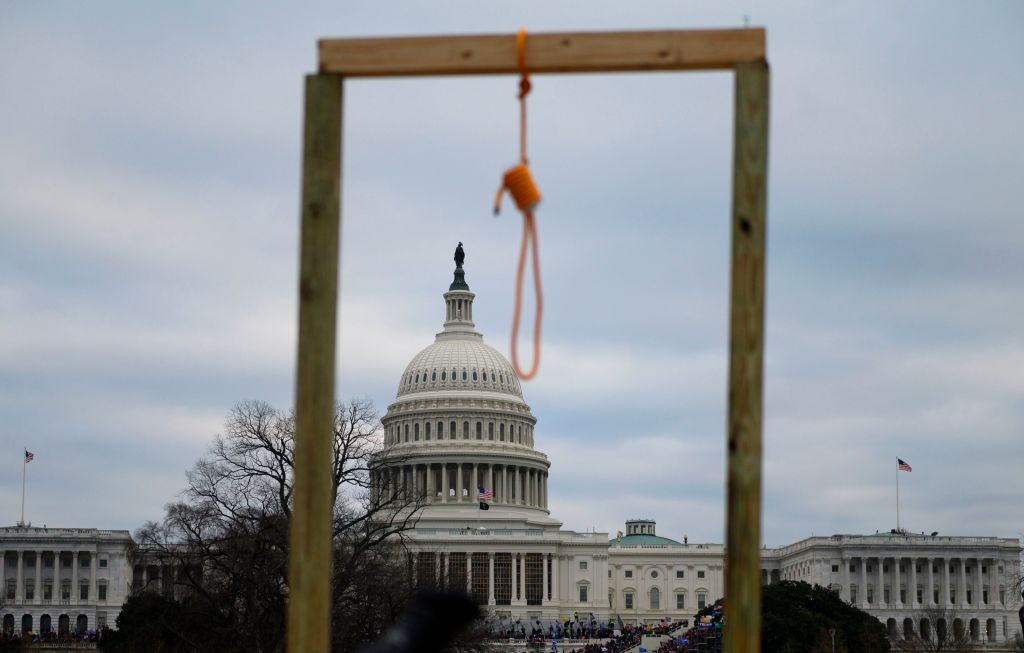 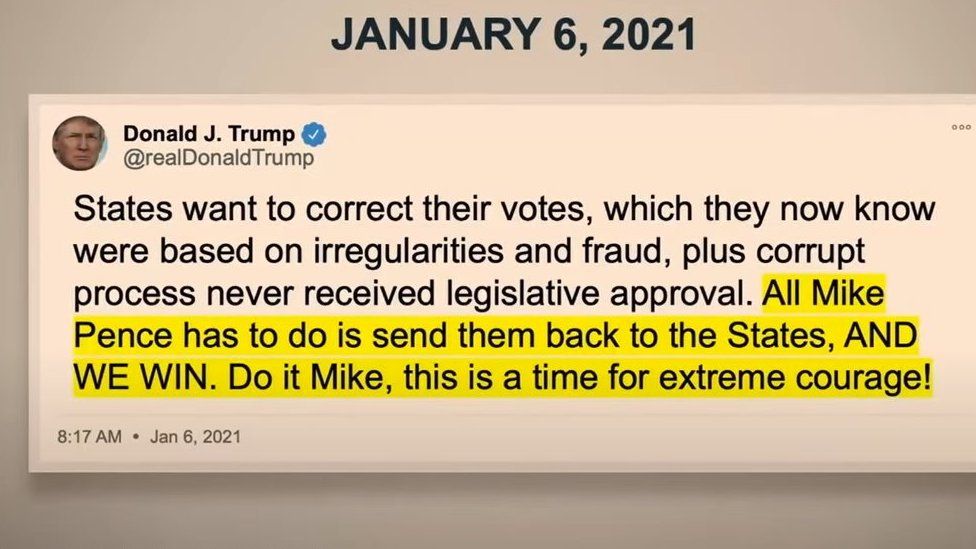 The Big LieInformation on Investigations, Court Cases…
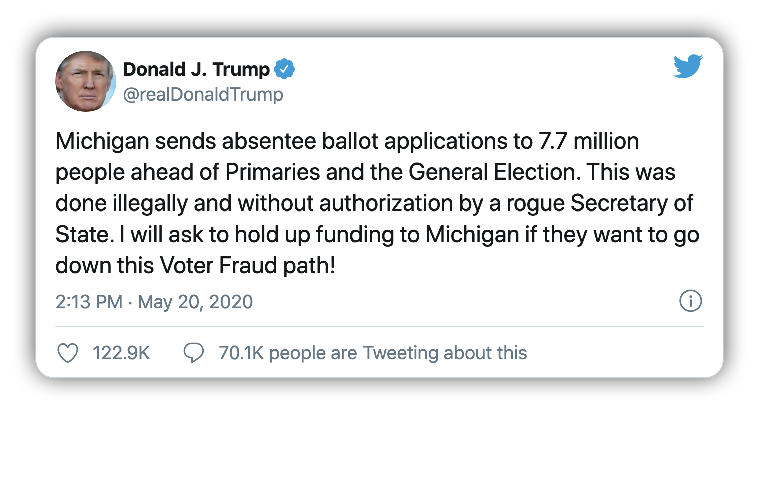 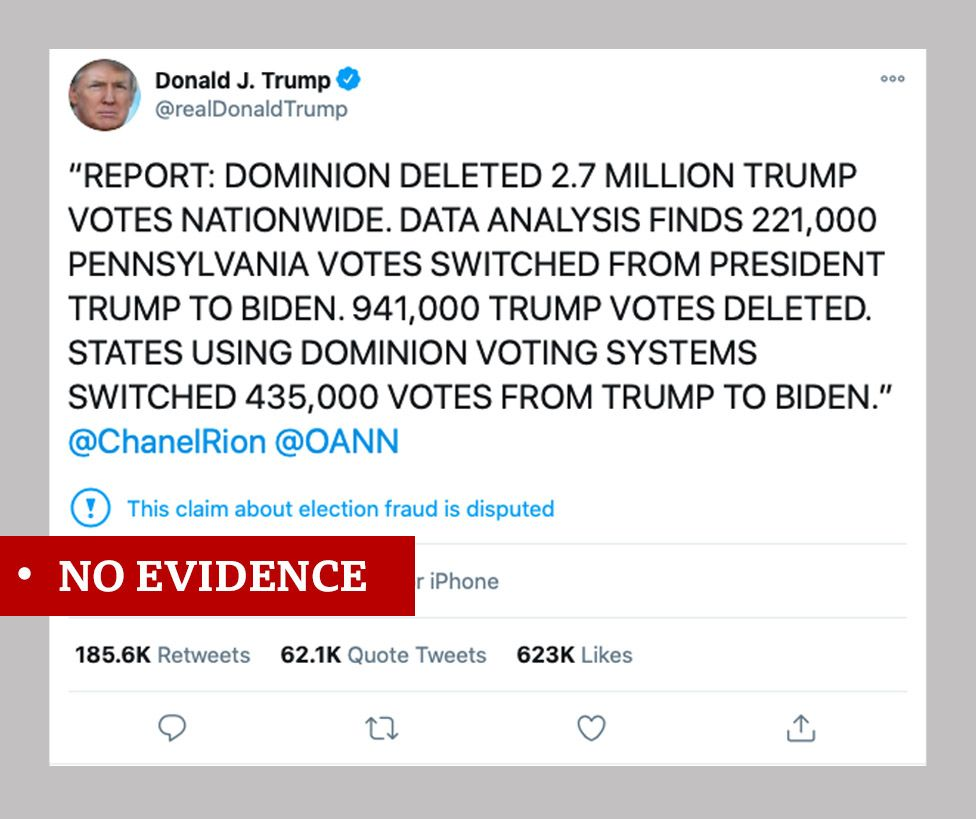 January 6, 2021
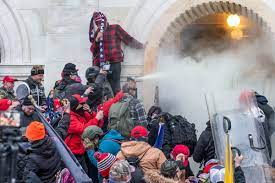 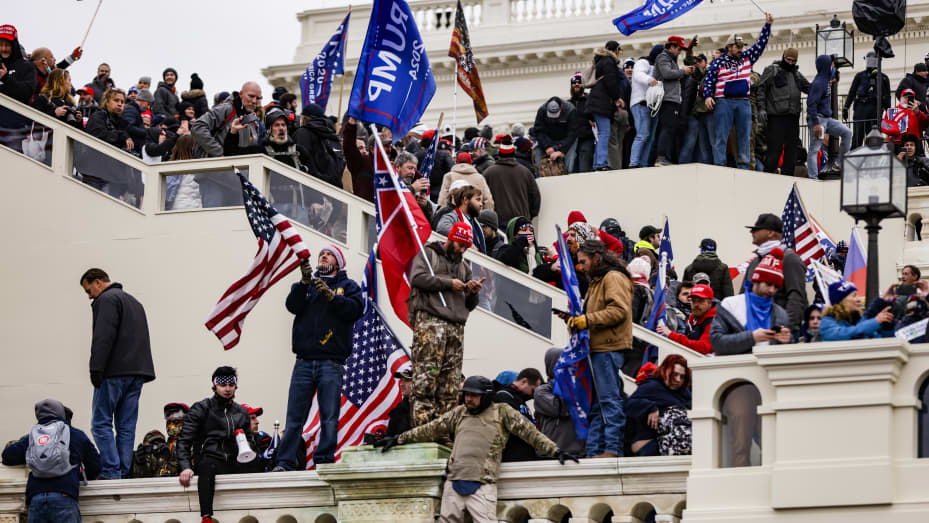